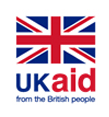 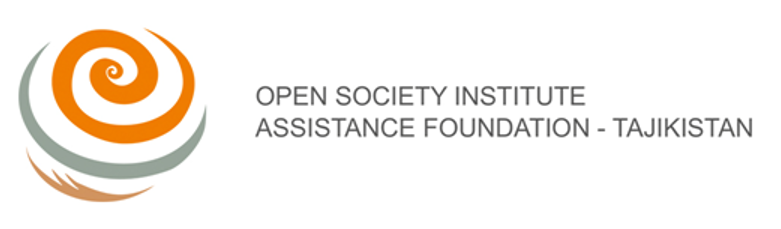 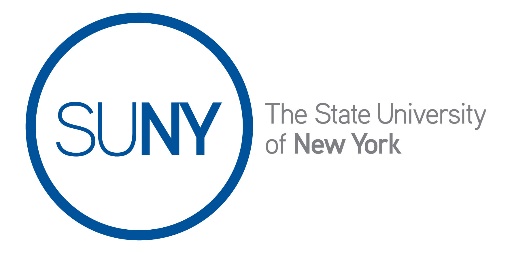 ҶАНБАҲОИ АМАЛИИ ТАҲЛИЛИ БУҶЕТ ВА ТАВСИЯҲО ОИД БА БУҶЕТ
Шолпан Айтенова, 25 сентябрИ СОЛИ 2017
ТАҲИЯИ ТАВСИЯҲО ОИД БА БУҶЕТ ДАР МАРҲИЛАИ ИТТИСОЛИ ДУ РАВАНД
ҲАДАФҲОИ ТАҲИЯИ ТАВСИЯҲО ОИД БА БУҶЕТ
Ҷалб ва иштирок дар ҷараёни қабули қарорҳои буҷетӣ, ба хотири дигаргуниҳо : 
Дар  сиёсати буҷети амалкунанда  
Дар раванди буҷет
Дар муносибатҳо бо ҷомеаи шаҳрвандӣ ва аҳолӣ
Навъҳои тавсияҳо оид ба буҷет
намунаи тавсияҳо оид ба буҷет дар сиёсати буҷетии амалкунанда
1) Нигаҳдории хароҷоти таоми нисфирузӣ дар мактабҳо дар буҷети маҳаллӣ 
Ғизои маҷонӣ дар матабҳои Қазоқистон бекоркарда шуд  ( соли 2015)
2) Дигаргунии самтҳои барномаҳои барқарорсози саломатии  маъюбони Алмаато (с.2005)
3)Дар доираи ташаббусҳои ҷамъияти маъюбон ва акиматҳо дар Қазоқистон инватаксӣ  (таксӣ барои маъбон ба вуҷуд омад
Навъи тавсияҳо оид ба буҷет
намунаи тавсияҳо оид ба буҷет дар  раванди буҷет
1. Гузаронидани шунидҳои ҷамъиятӣ қабл аз қабули буҷет , 
Буҷети иштирок, Порто Алегре, Бразилия
2. Муайянсозии афзалиятҳои буҷетӣ ҳангоми банақшагирӣ, анкетаи вазорати молия, Муғулистон 
3. Буҷети мушоракатӣ бо иштироки шаҳрвандон ҳангоми иҷрои буҷет, Сеул,  Кореяи Ҷанубӣ
Навъи тавсияҳо оид ба буҷет
Намунаи тавсияҳо оид ба буҷет
Нашри буҷети шаҳрвандӣ , Қазоқистон солҳои 2011-2017
2. Ҷалби шаҳрвандон дар муҳокимаи афзалиятҳои буҷетӣ(Қонун оид ба шуроҳои ҷамъиятӣ, соли  2015 
 3. Нашри ҳисоботҳо оид ба хароҷоти буҷет, Қонун  дар бораи дастрасӣ ба иттилоот, соли  2015
Аломатҳои тавсияҳои буҷетии самаранок
Аломатҳои тавсияҳои буҷетии самаранок
Аломатҳои тавсияҳои буҷетии самаранок
Аломатҳои тавсияҳои буҷетии самаранок
Аломатҳои тавсияҳои буҷетии самаранок
Аломатҳои тавсияҳои буҷетии самаранок
Машғулияти амалӣ
1. Тавсияҳо оид ба буҷетро таҳия кунед  
2. Бо назардошти аломатҳои зерин арзёбӣ намоед:
Воқеъӣ аст?
Бар асоси далелҳо таҳия шудааст?  
Ба қонунгузории  миллӣ, стратегияҳо ва барномаҳо мувофиқ аст? 
 Рӯзмарра аст( масоили дурустро ба миён мегузорад)
Раванди буҷетро инъикос менамояд